Elyra 7 LS Super-resolution Microscope:Equipment Basics
Rachel Escue Helms, PhD, Microscopy Manager
Advanced Imaging Core (AIC)
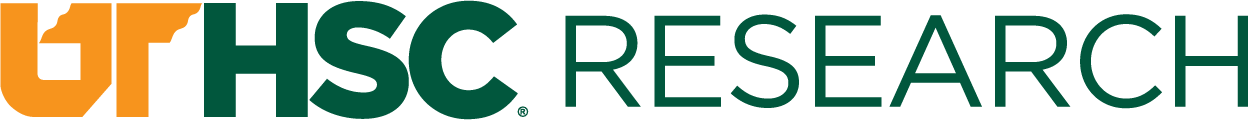 ADVANCED IMAGING CORE
ELYRA 7 LS SUPER-RESOLUTION MICROSCOPE: EQUIPMENT BASICS
OVERVIEW
ADVANCED IMAGING CORE
ELYRA 7 LS SUPER-RESOLUTION MICROSCOPE: EQUIPMENT BASICS
OVERVIEW
2
4
3
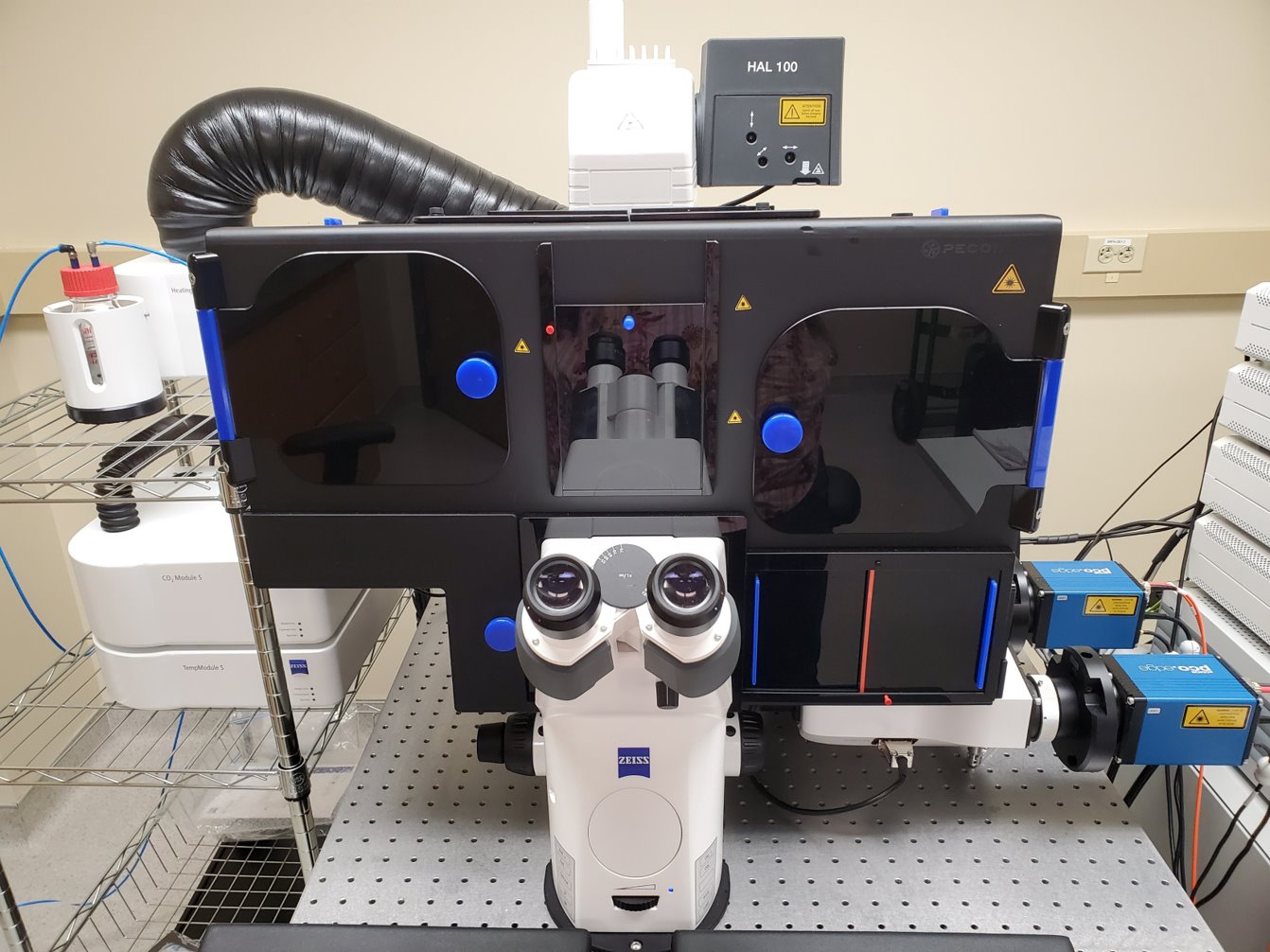 1
Laser Safe Box
Binocular Eye Piece
Fine Adjustment Knob
Coarse Adjustment Knob
ADVANCED IMAGING CORE
ELYRA 7 LS SUPER-RESOLUTION MICROSCOPE: EQUIPMENT BASICS
OVERVIEW
Moves up to allow for sample placement
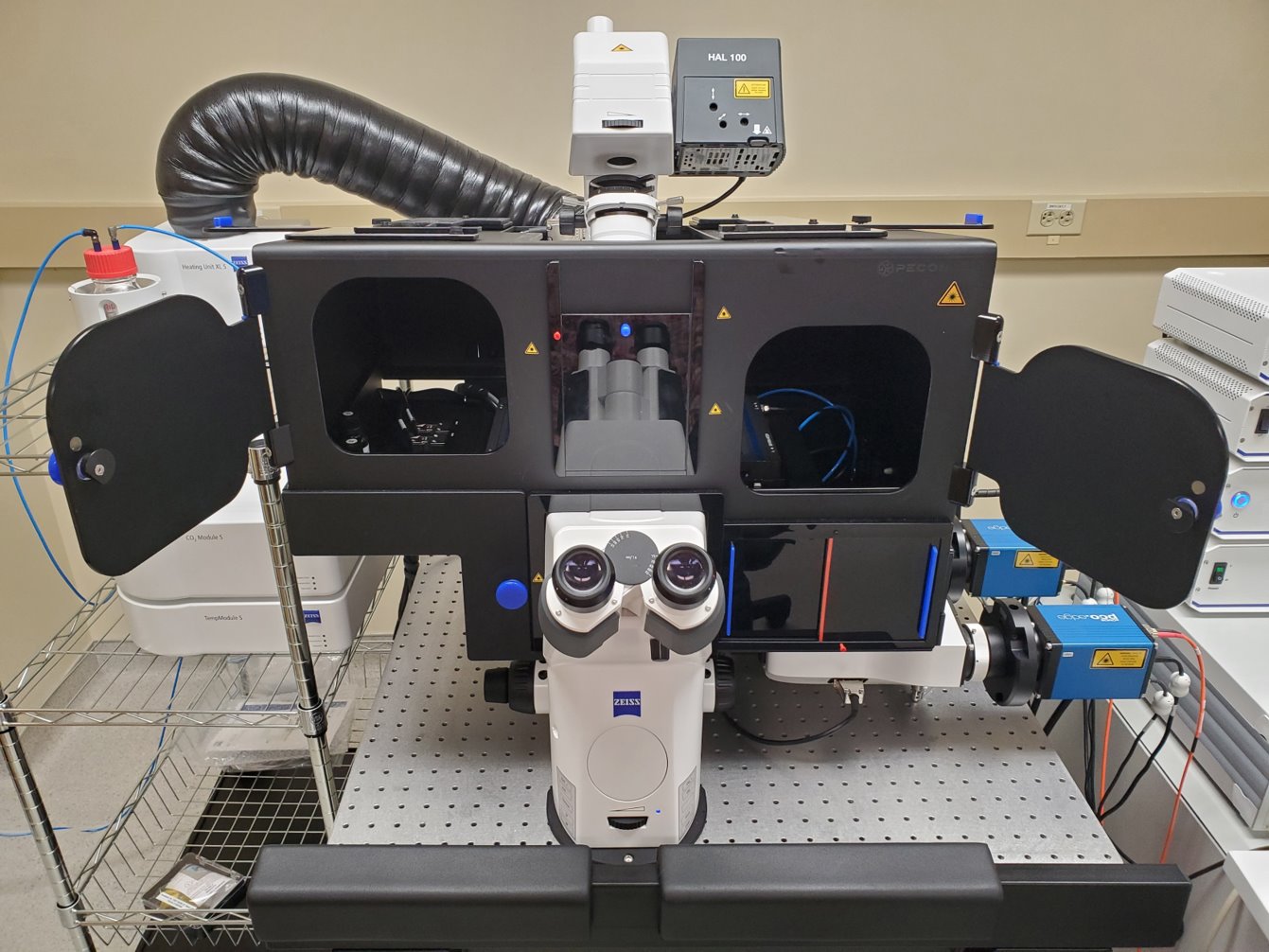 Hazard stickers: These indicate where a laser safeguard is. 
--If anything is not closed completely, the lasers will not work!
ADVANCED IMAGING CORE
ELYRA 7 LS SUPER-RESOLUTION MICROSCOPE: EQUIPMENT BASICS
OVERVIEW
2
1
2
Immersion Oil for Objectives (one for RT [30], one for use with incubation [37])
Incubation-capable sample holder + cover (for live cells)
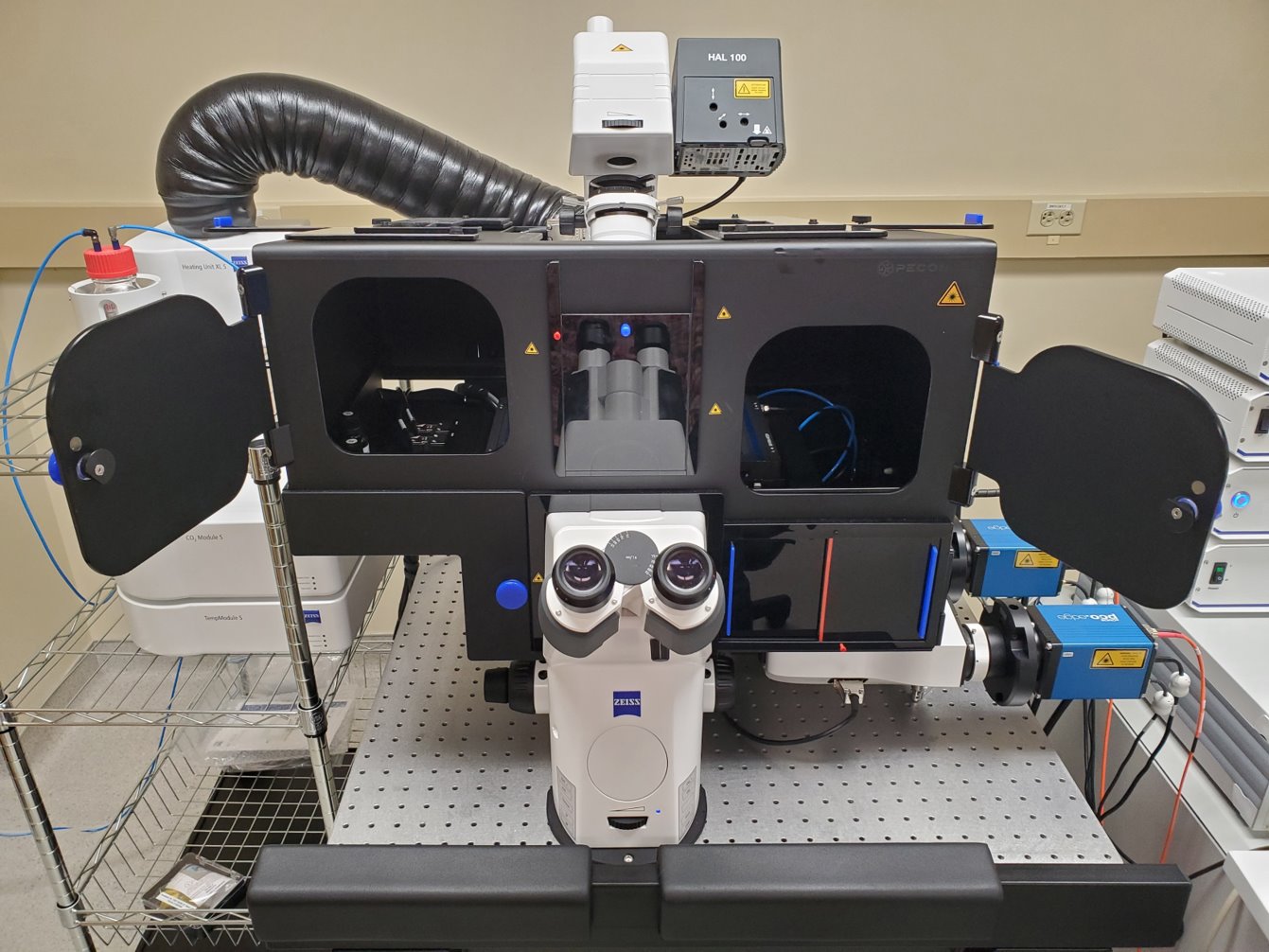 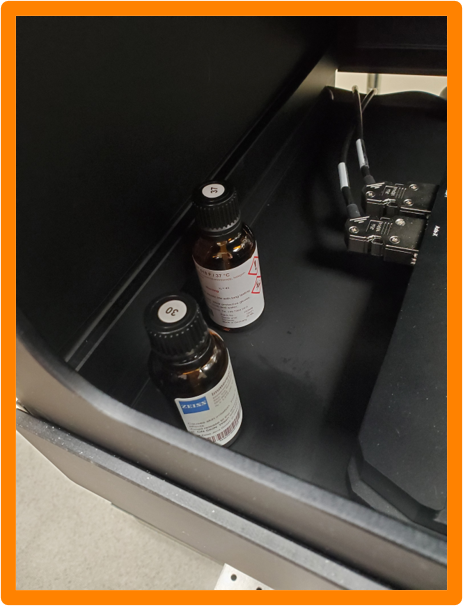 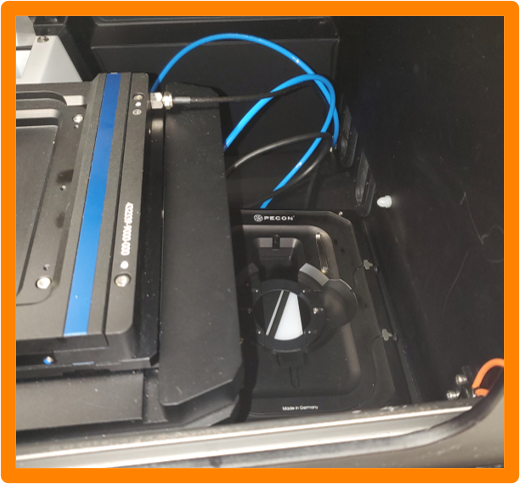 ADVANCED IMAGING CORE
ELYRA 7 LS SUPER-RESOLUTION MICROSCOPE: EQUIPMENT BASICS
OVERVIEW
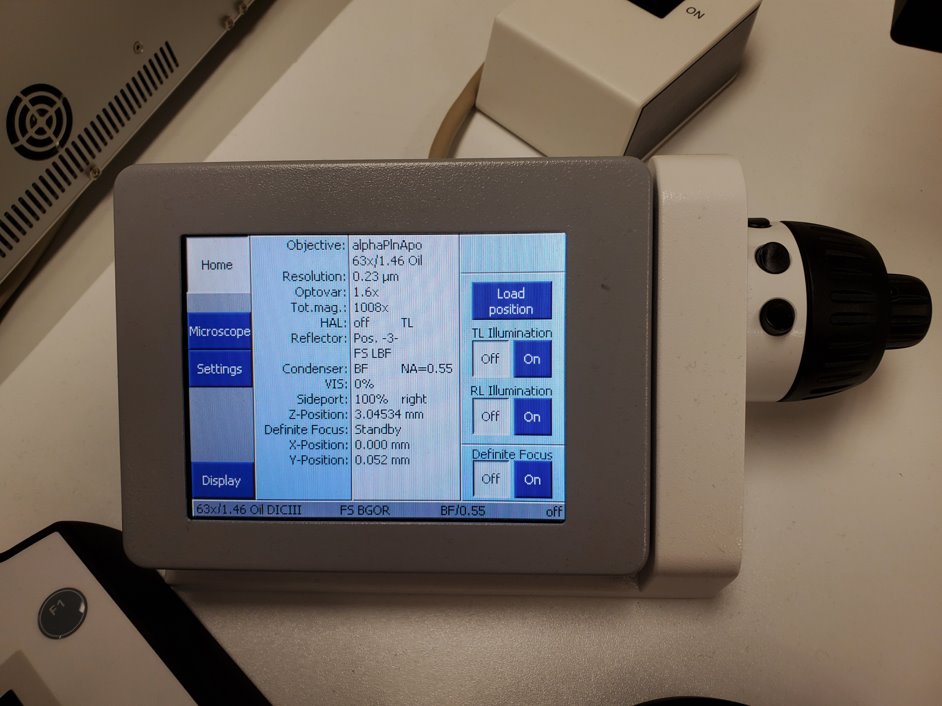 Auxiliary screen for controlling the microscope.

This can be used for selecting objectives and changing the focus.
ADVANCED IMAGING CORE
ELYRA 7 LS SUPER-RESOLUTION MICROSCOPE: EQUIPMENT BASICS
OVERVIEW
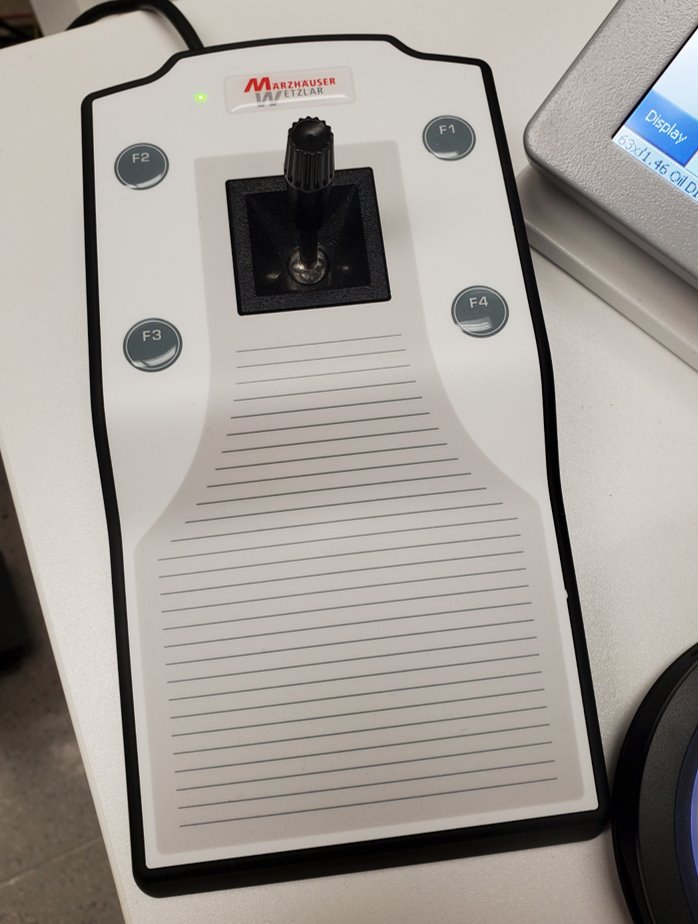 Controls the motorized stage.
ADVANCED IMAGING CORE
ELYRA 7 LS SUPER-RESOLUTION MICROSCOPE: EQUIPMENT BASICS
SAMPLE HOLDERS AND STAGE ADAPTERS
ADVANCED IMAGING CORE
ELYRA 7 LS SUPER-RESOLUTION MICROSCOPE: EQUIPMENT BASICS
SAMPLE HOLDERS AND STAGE ADAPTERS
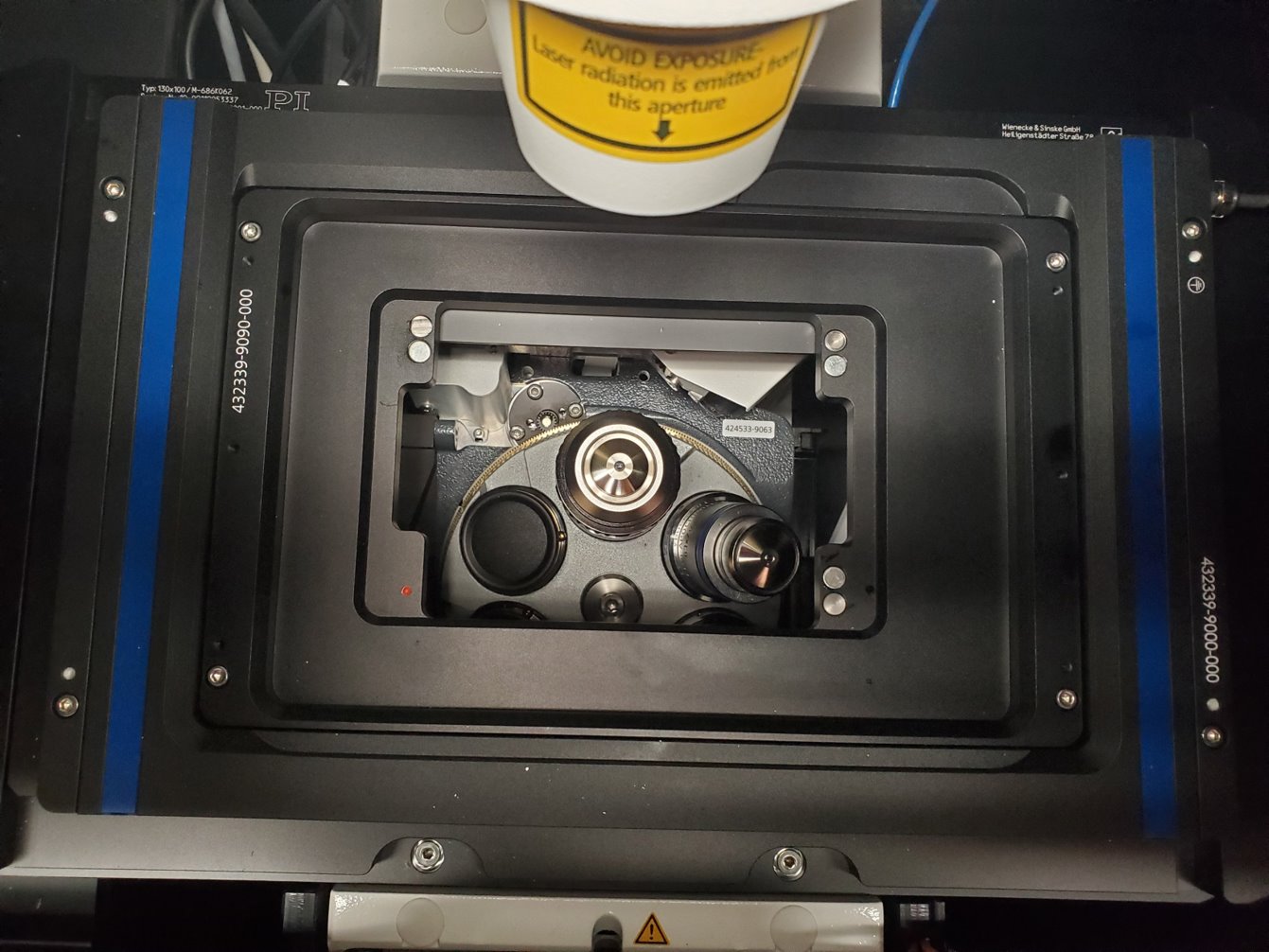 View of stage from above, with adapter for level-adjustable sample holders installed.
Note that the left side of the stage adapter is narrower than the right. All the stage adapters are shaped this way.
ADVANCED IMAGING CORE
ELYRA 7 LS SUPER-RESOLUTION MICROSCOPE: EQUIPMENT BASICS
SAMPLE HOLDERS AND STAGE ADAPTERS
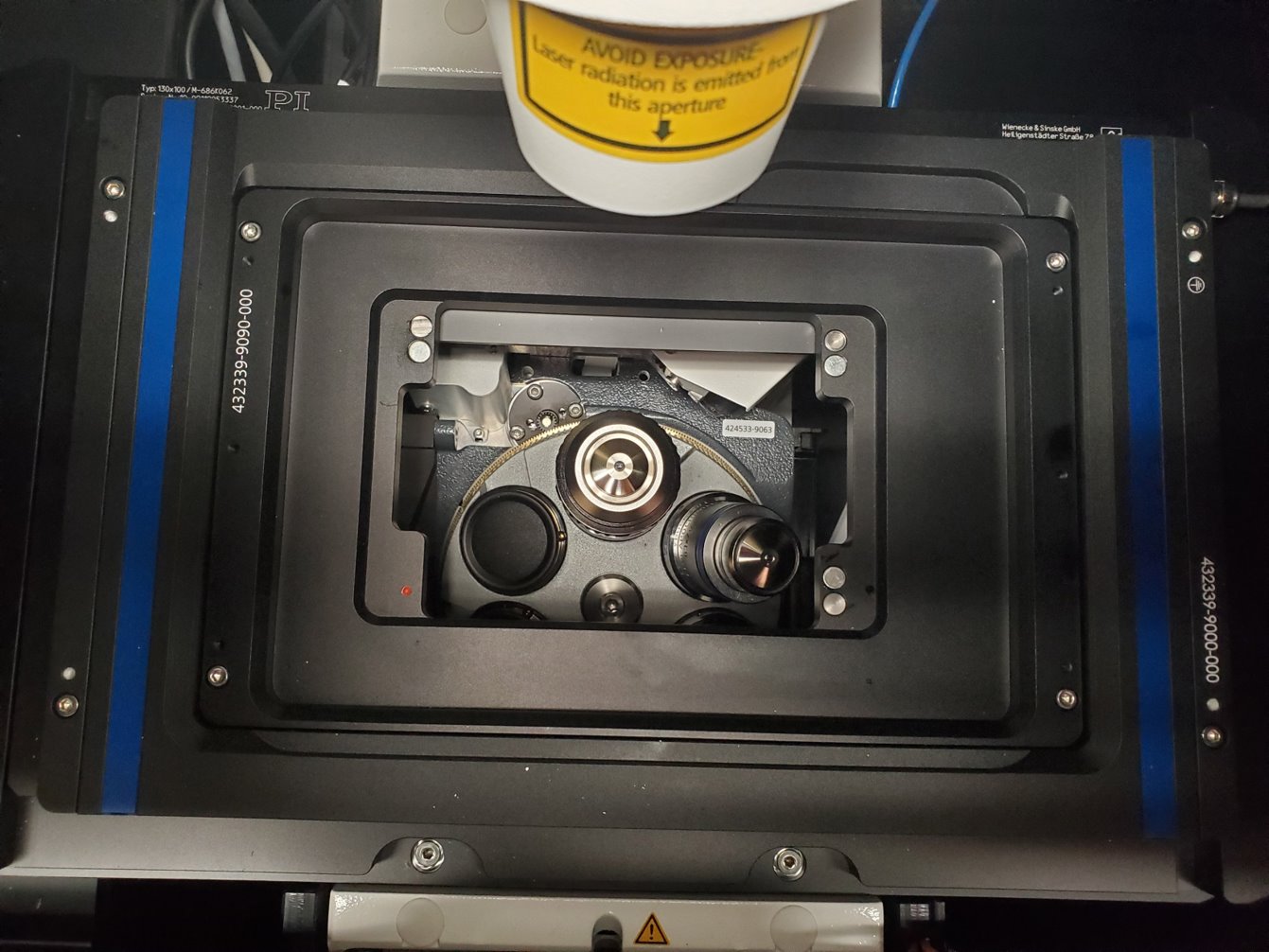 Arrows indicate screws for attaching the stage adapter. All of the stage adapters use these screws. The hex key for the screws can be found in the drawer containing the stage adapters and holder inserts.
ADVANCED IMAGING CORE
ELYRA 7 LS SUPER-RESOLUTION MICROSCOPE: EQUIPMENT BASICS
SAMPLE HOLDERS AND STAGE ADAPTERS
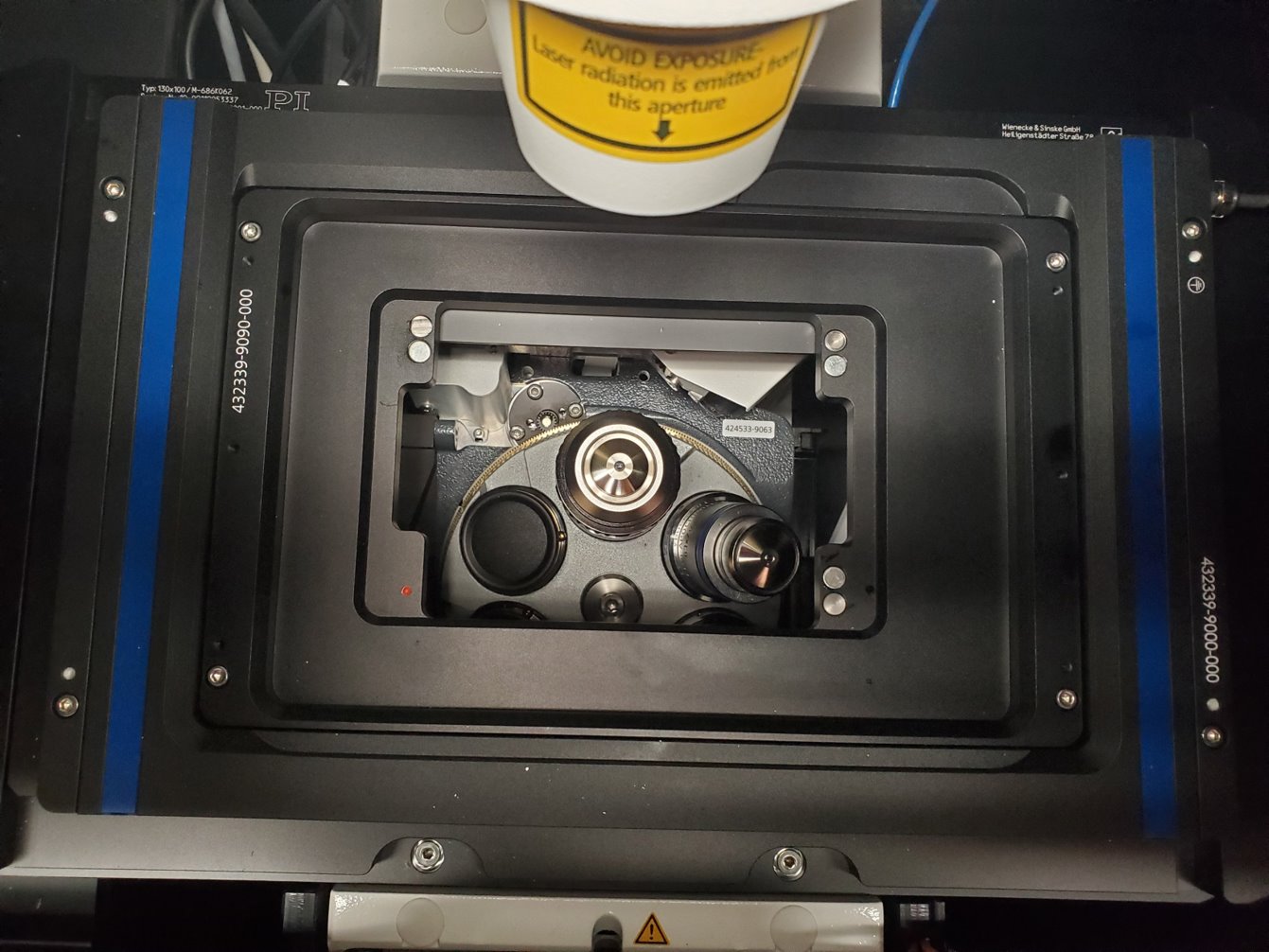 Please note the red dot in the bottom left of the area where the sample holder insert sits. 
This is used to orient the holder, as it has a corresponding red dot in the bottom left corner.
ADVANCED IMAGING CORE
ELYRA 7 LS SUPER-RESOLUTION MICROSCOPE: EQUIPMENT BASICS
SAMPLE HOLDERS AND STAGE ADAPTERS
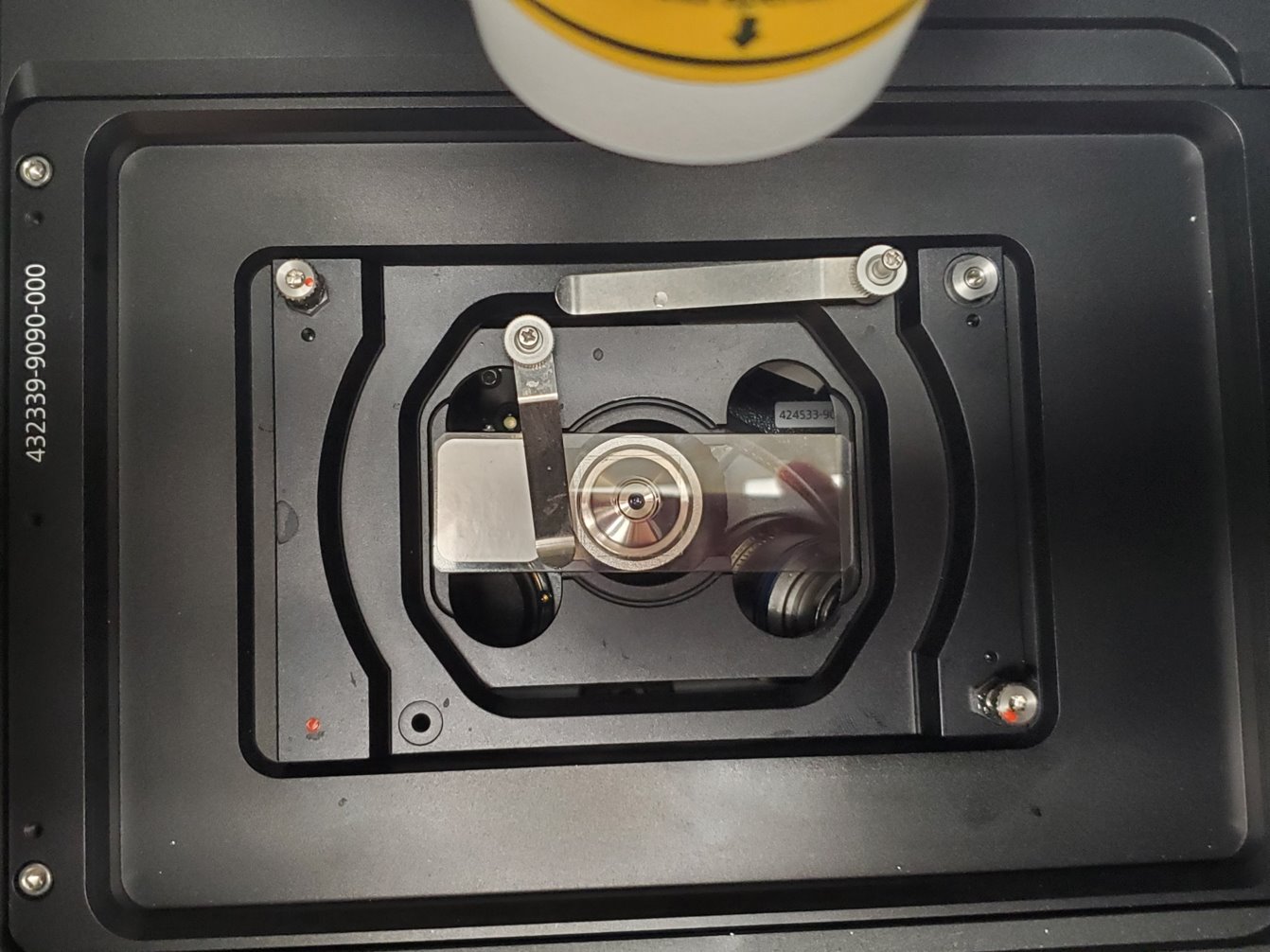 View from above showing sample holder insert in place
ADVANCED IMAGING CORE
ELYRA 7 LS SUPER-RESOLUTION MICROSCOPE: EQUIPMENT BASICS
SAMPLE HOLDERS AND STAGE ADAPTERS
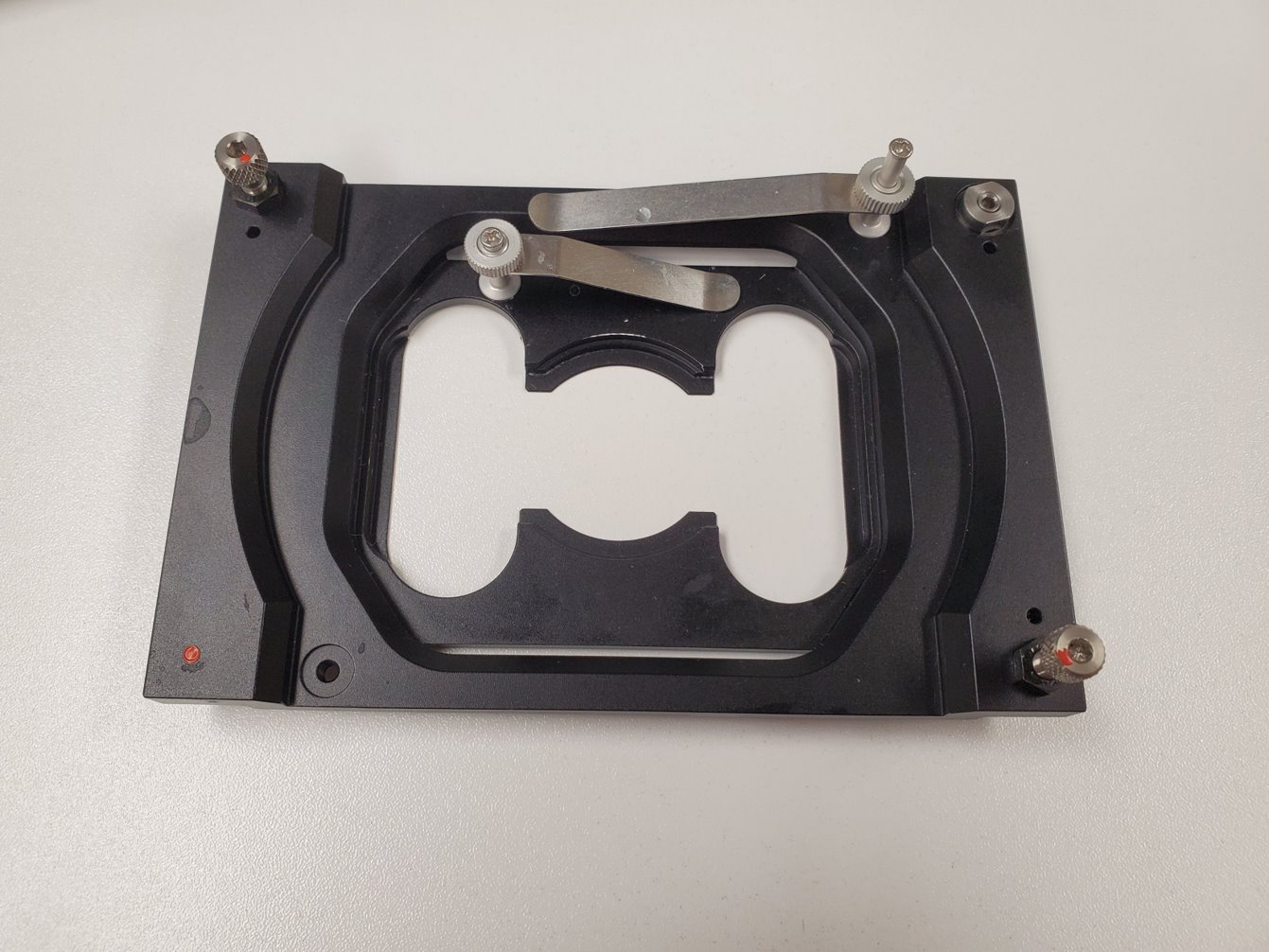 Primary level-adjustable sample holder insert

-Suitable for SMLM applications
-Other holders and inserts are located in the drawer
ADVANCED IMAGING CORE
ELYRA 7 LS SUPER-RESOLUTION MICROSCOPE: EQUIPMENT BASICS
SAMPLE HOLDERS AND STAGE ADAPTERS
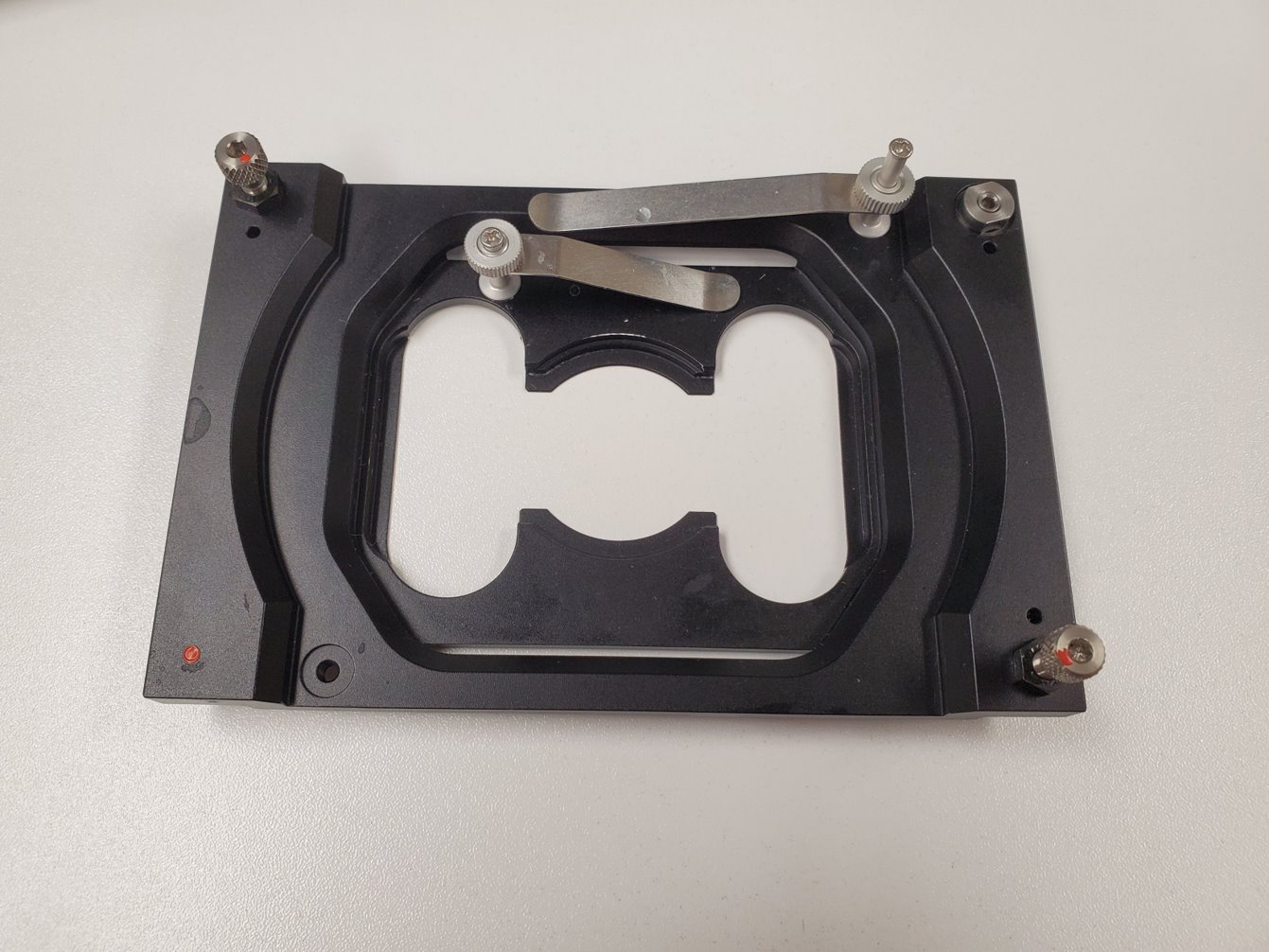 As this is a level-adjustable insert, be very cognizant of the leveling screws (arrows). They are very sensitive.
Note: the sample clamps are used by moving the clamp up or down. It deceivingly looks like it should be screwed tight, but it does not.
ADVANCED IMAGING CORE
ELYRA 7 LS SUPER-RESOLUTION MICROSCOPE: EQUIPMENT BASICS
INCUBATION AND HEATING ELEMENTS
ADVANCED IMAGING CORE
ELYRA 7 LS SUPER-RESOLUTION MICROSCOPE: EQUIPMENT BASICS
INCUBATION AND HEATING ELEMENTS
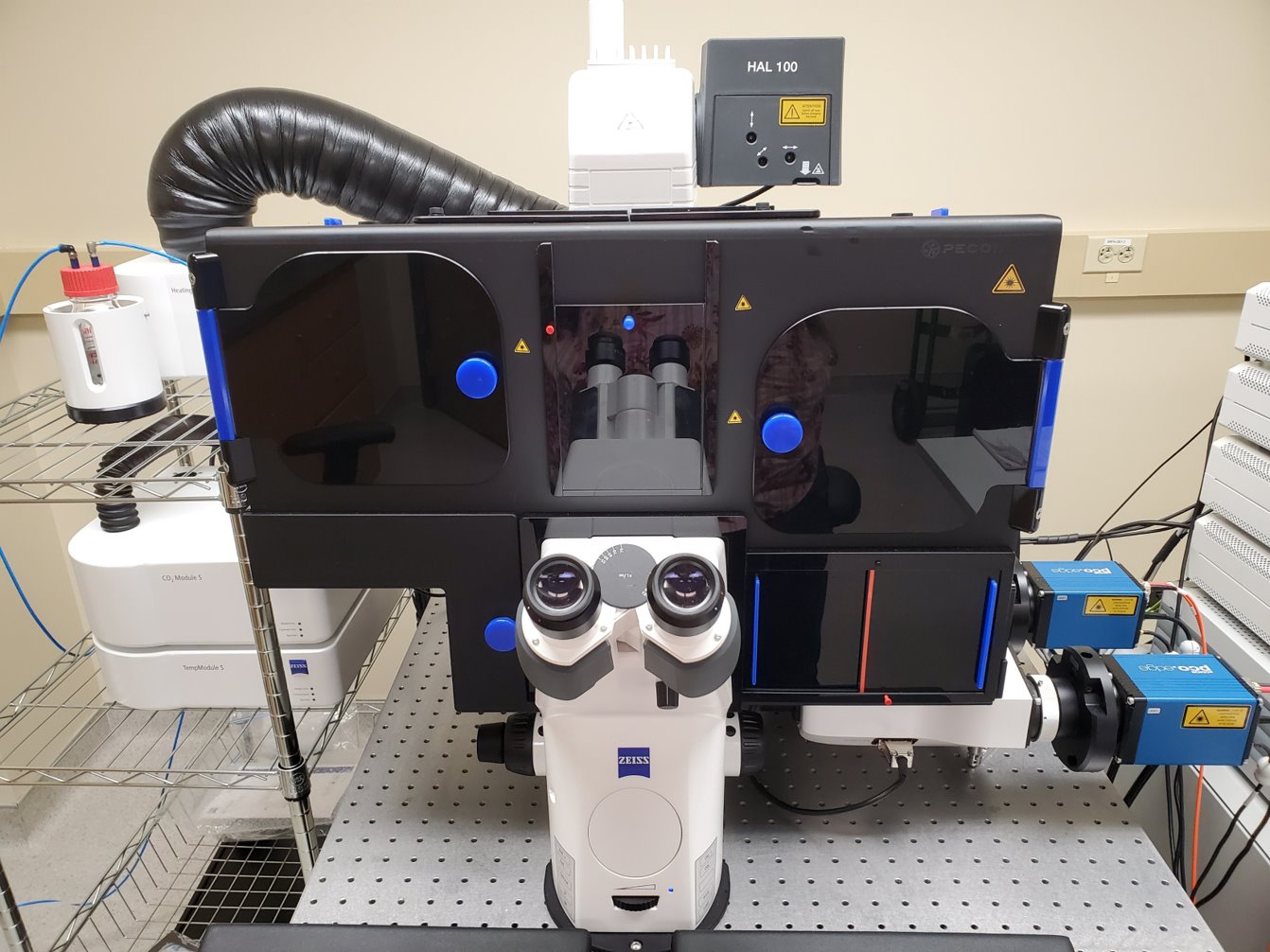 Not needed unless performing live-cell imaging
ADVANCED IMAGING CORE
ELYRA 7 LS SUPER-RESOLUTION MICROSCOPE: EQUIPMENT BASICS
INCUBATION AND HEATING ELEMENTS
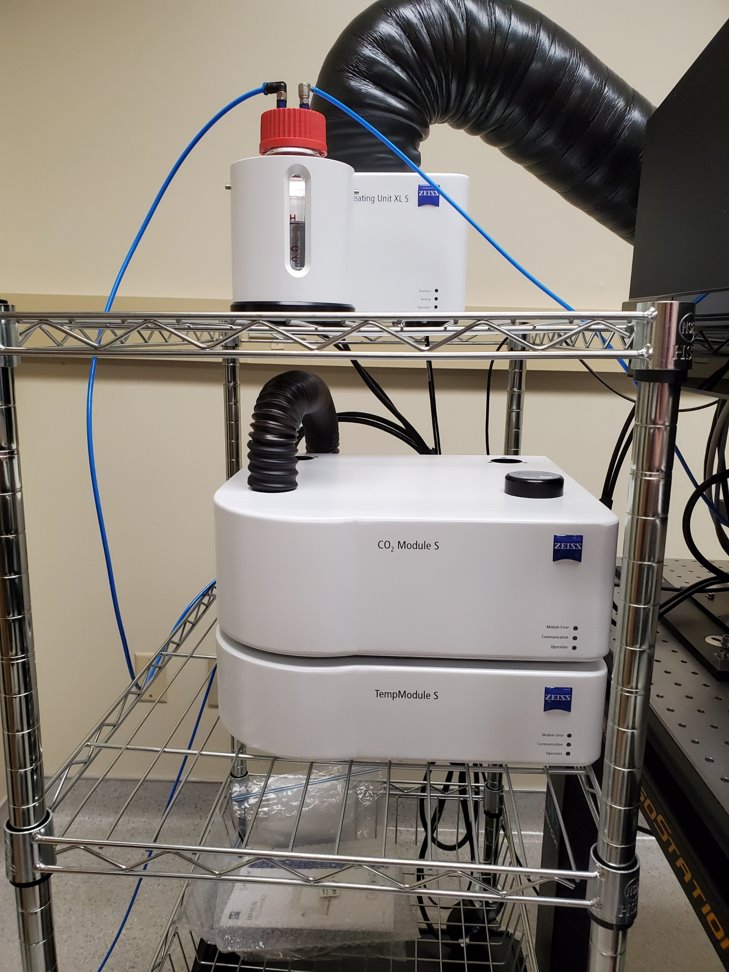 Not needed unless performing live-cell imaging

*After turning on Main and Components switches, turn on power strip on rack behind the CO2 and Temp. modules. Finally, turn on the PC.
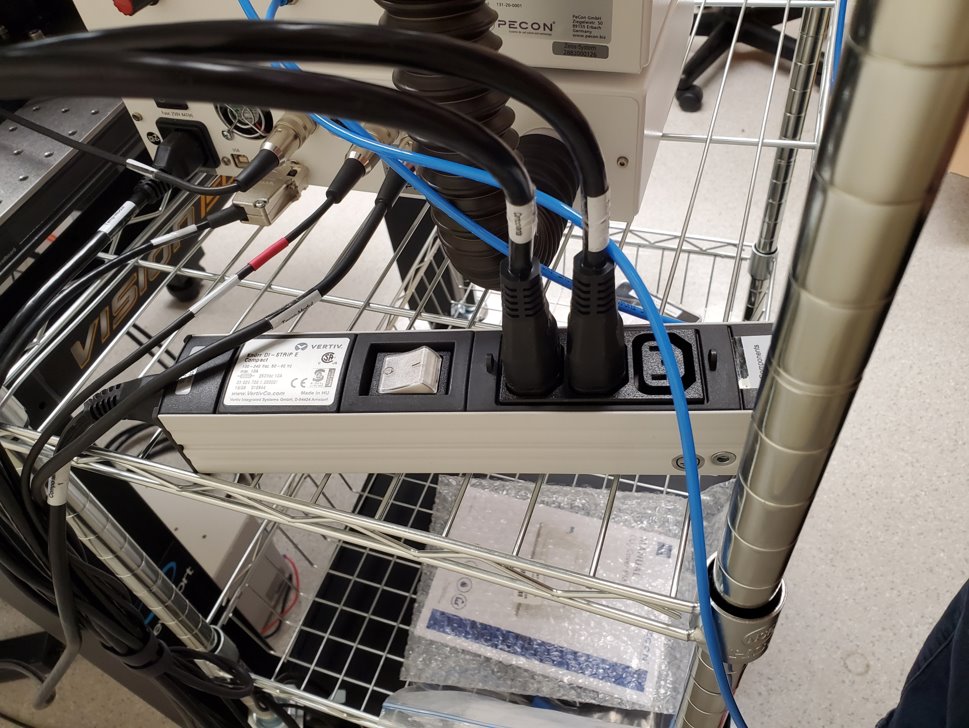 ADVANCED IMAGING CORE
ELYRA 7 LS SUPER-RESOLUTION MICROSCOPE: EQUIPMENT BASICS
ELYRA 7 STARTUP PROCEDURE
ADVANCED IMAGING CORE
ELYRA 7 LS SUPER-RESOLUTION MICROSCOPE: EQUIPMENT BASICS
1
2
ELYRA 7 STARTUP PROCEDURE
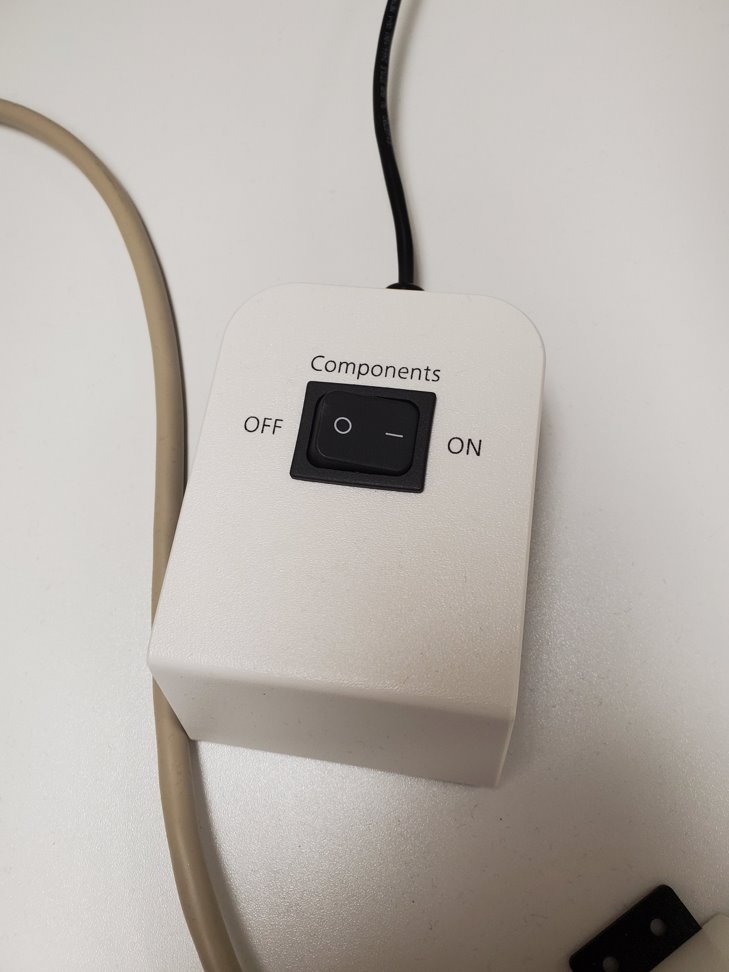 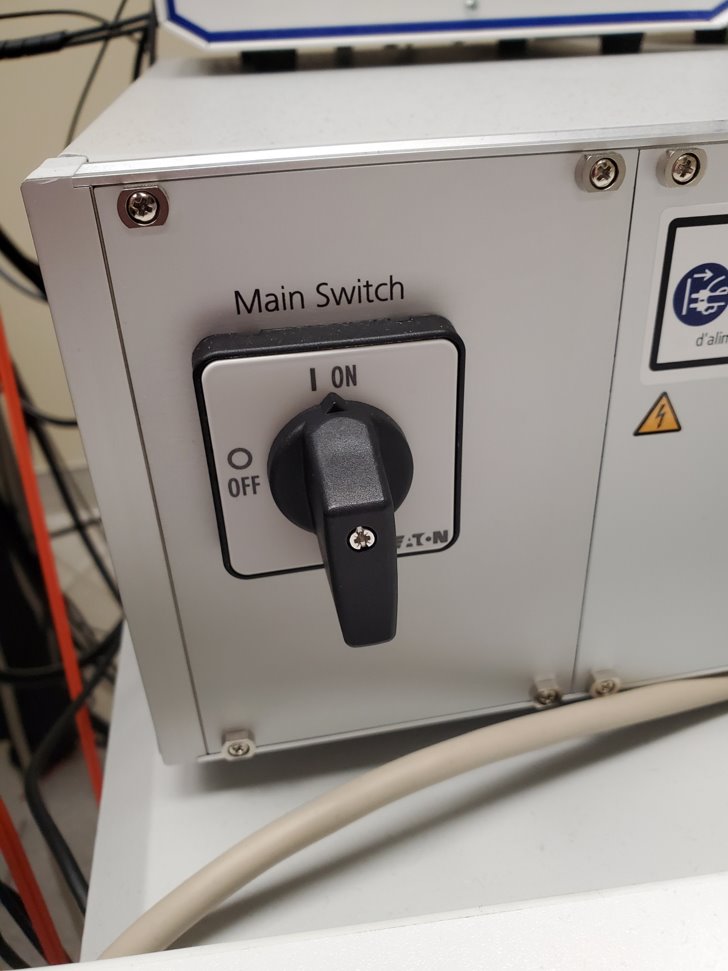 Main Switch (located on front of laser rack)
Components Switch (located on desk next to acquisition PC)
[Not Pictured] Turn on acquisition PC
ADVANCED IMAGING CORE
ELYRA 7 LS SUPER-RESOLUTION MICROSCOPE: EQUIPMENT BASICS
ELYRA 7 SHUTDOWN PROCEDURE
ADVANCED IMAGING CORE
ELYRA 7 LS SUPER-RESOLUTION MICROSCOPE: EQUIPMENT BASICS
ELYRA 7 SHUTDOWN PROCEDURE
POWER OFF: Reverse operation from turning the system on
SAVE ALL FILES
When closing Zen Black, be sure to switch all laser lines off
Shut down PC
Turn off Components switch
Wait about 5 minutes to let lasers cool down
Turn off Main Switch

Clean off objectives with lens paper and wipes provided

Clean off eye piece using 70% ethanol spray and paper towels provided
ADVANCED IMAGING CORE
ELYRA 7 LS SUPER-RESOLUTION MICROSCOPE: EQUIPMENT BASICS
GENERAL SUGGESTIONS AND TIPS
ADVANCED IMAGING CORE
ELYRA 7 LS SUPER-RESOLUTION MICROSCOPE: EQUIPMENT BASICS
GENERAL SUGGESTIONS AND TIPS
Always lower the objective before loading your sample!!!
Also, never assume that the previous user has left the objective at a safe distance.

The working distance (distance between the objective and your sample) will change between the different objectives, sample holder inserts, etc. 
It may be difficult to see when the objective + oil touches your coverslip from directly above.

Zeiss recommends using coverglass 1.5H. 
Please see the Zeiss sample prep guide on the core website for additional recommendations.
ADVANCED IMAGING CORE
ELYRA 7 LS SUPER-RESOLUTION MICROSCOPE: EQUIPMENT BASICS
GENERAL SUGGESTIONS AND TIPS
Save and close images throughout experiment, not just at the end.
Keep an eye on your system memory usage (through the Task Manager). Filling up the memory risks crashing the software and losing any unsaved files.

As this is an inverted microscope with a laser-safe box around it, it is virtually impossible to find specific regions within a large sample using a lower magnification objective and then switching to a higher magnification objective to find that same area.
The sample-holder insert must be removed each time the objective is changed, along with cleaning off all oil from the objective. Therefore, finding that precise area again is very difficult.

The 10x objective is a dry objective, the rest are oil objectives. The alpha 63x objective is for doing TIRF imaging. If performing TIRF imaging or SMLM, ensure that the alpha 63x objective is selected.
ADVANCED IMAGING CORE
ELYRA 7 LS SUPER-RESOLUTION MICROSCOPE: EQUIPMENT BASICS
GENERAL SUGGESTIONS AND TIPS
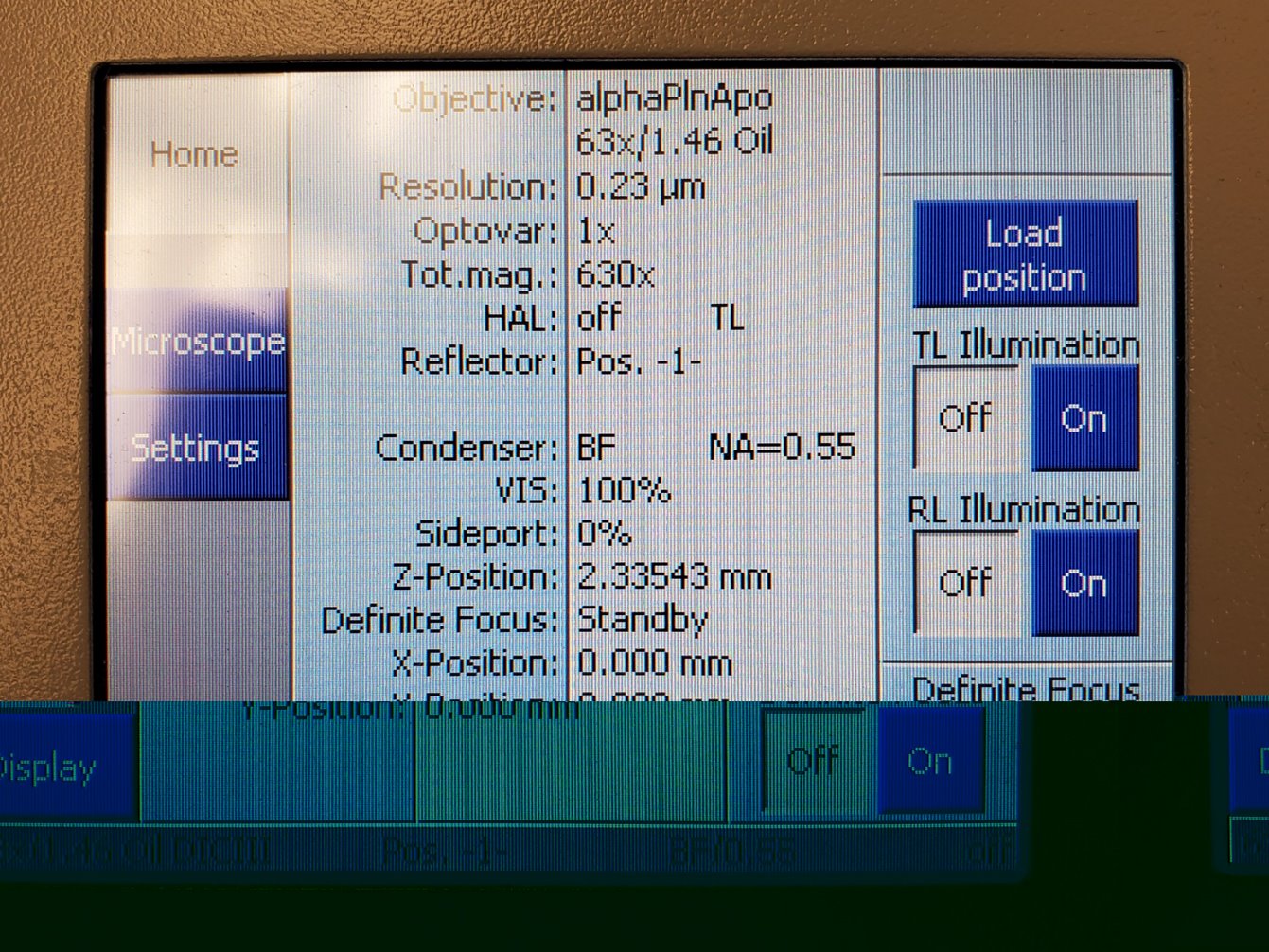 For all objective/sample combinations, the Z-position at which you will be in focus will be between 3-8mm (as listed by the microscope screen, NOT Zen black).
ADVANCED IMAGING CORE
ELYRA 7 LS SUPER-RESOLUTION MICROSCOPE: EQUIPMENT BASICS
YOU ARE NOW READY TO TURN THAT BABY ON AND START ZEN BLACK!